Українська бібліотечна асоціаціяРегіональний тренінговий центр Хмельницької обласної універсальної наукової бібліотеки імені Миколи ОстровськогоХмельницьке обласне відділення УБАЦикл вебінарів«Бібліотека і виборчий процес»2014
Тема 5. Вибори депутатів  місцевих рад та сільських, селищних, міських голів
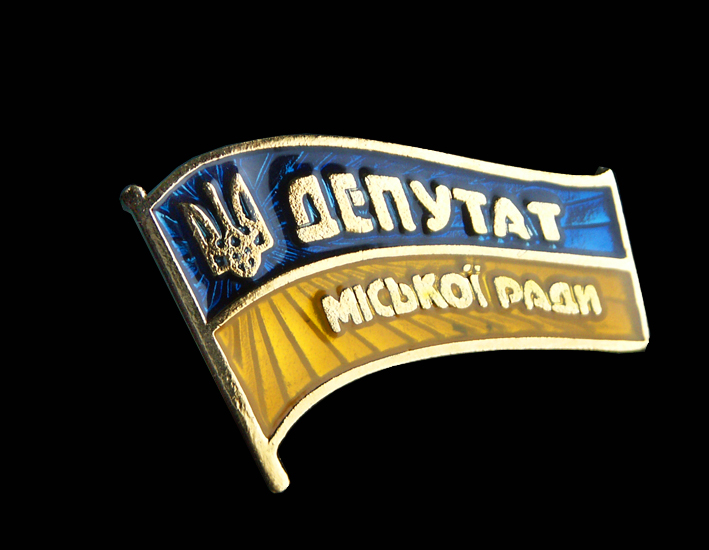 План
Місцеве самоврядування. Статус депутата місцевої ради.
Діяльність депутата місцевої ради у виборчому окрузі.
Основні засади місцевих виборів.
Суб`єкти та етапи виборчого процесу. 
Види місцевих виборів, порядок і строки їх проведення.
Виборчі округи, виборчі дільниці та виборчі комісії.
Виборці, висування та реєстрація кандидатів.
 Голосування, встановлення та оголошення результатів виборів.
Місцеве самоврядування
.
Це гарантоване державою право та реальна здатність територіальної громади – жителів села чи добровільного об'єднання у сільську громаду жителів кількох сіл, селища, міста – самостійно або під відповідальність органів та посадових осіб місцевого самоврядування вирішувати питання місцевого значення у межах Конституції і законів України
Місцеве самоврядування
Система місцевого самоврядування включає:
територіальну громаду;
сільську, селищну, міську раду;
сільського, селищного, міського голову;
виконавчі органи сільської, селищної, міської ради;
районні та обласні ради, що представляють спільні інтереси територіальних громад сіл, селищ, міст;
органи самоорганізації населення.
Депутат місцевої ради
Представник інтересів територіальної громади, виборців свого виборчого округу. 
Він зобов'язаний виражати і захищати інтереси відповідної територіальної громади та її частини – виборців свого виборчого округу, виконувати їх доручення у межах своїх повноважень, наданих законом, брати активну участь у здійсненні місцевого самоврядування.
Депутат місцевої ради
Набуває своїх повноважень у результаті обрання його до ради відповідно до Закону України «Про вибори депутатів місцевих рад та сільських, селищних, міських голів». 
Статус депутата місцевої ради змінюється відповідно до зміни статусу ради, до якої його обрано, у зв'язку зі змінами в адміністративно-територіальному устрої відповідної території.
Депутат місцевої ради
повинен дотримуватися таких правил депутатської етики: 
1) керуватися загальнодержавними інтересами та інтересами територіальної громади чи виборців свого виборчого округу, від яких його обрано;
2) не використовувати депутатський мандат в особистих інтересах чи в корисливих цілях;
3) керуватися у своїй діяльності та поведінці загальновизнаними принципами порядності, честі і гідності;
Депутат місцевої ради
повинен дотримуватися таких правил депутатської етики: 
4) не розголошувати відомостей, що становлять державну або іншу таємницю, яка охороняється законом, інших відомостей з питань, що розглядалися на закритих засіданнях ради чи її органів і не підлягають за їх рішенням розголошенню, та відомостей, які стосуються таємниці особистого життя депутата місцевої
 ради або виборця, що охороняється законом, чи стали йому відомі у зв'язку з його участю у депутатських перевірках;
Депутат місцевої ради
повинен дотримуватися таких правил депутатської етики: 
5) не допускати образливих висловлювань, не використовувати у публічних виступах недостовірні або неперевірені відомості стосовно органів державної влади, органів місцевого самоврядування, об'єднань громадян, підприємств, установ і організацій, їхніх керівників та інших посадових чи службових осіб, депутатських груп, фракцій, окремих депутатів місцевих рад;
6) не приймати будь-яких гонорарів, подарунків, не отримувати винагород безпосередньо чи опосередковано за дії, пов'язані зі здійсненням ним депутатських повноважень.
Сільський, селищний, міський голова
Є головною посадовою особою територіальної громади відповідно села (добровільного об'єднання в одну територіальну громаду жителів кількох сіл), селища, міста. 
Очолює виконавчий комітет відповідної сільської, селищної, міської ради, головує на її засіданнях.
Не може бути депутатом будь-якої ради, суміщати свою службову діяльність з іншою посадою, у тому числі на громадських засадах, займатися іншою оплачуваною (крім викладацької, наукової і творчої діяльності, медичної практики, інструкторської та суддівської 
практики із спорту) або підприємницькою діяльністю.
Обов`язки депутата місцевої ради
підтримувати зв'язок з виборцями;
інформувати виборців про роботу місцевої ради та її органів;
брати участь у громадських слуханнях, в організації виконання рішень ради та її органів, доручень виборців, у масових заходах;
 вивчати громадську думку і потреби територіальної громади;
вести регулярний прийом виборців, розглядати пропозиції, звернення, заяви і скарги членів територіальної громади, вживати заходів щодо забезпечення їх оперативного вирішення.
Підстави для відкликання депутата місцевої ради
1) порушення депутатом місцевої ради положень Конституції і законів України, що встановлено судом;
2) пропуск депутатом місцевої ради протягом року більше половини пленарних засідань ради або засідань постійної комісії, невиконання ним без поважних причин рішень і доручень ради та її органів; 
3) невідповідність практичної діяльності депутата місцевої ради основним принципам і положенням його передвиборної програми.
Основні засади місцевих виборів
Вибори депутатів сільських, селищних рад проводяться за мажоритарною системою відносної більшості в одномандатних виборчих округах, на які поділяється територія відповідно села, селища.
Вибори депутатів Верховної Ради Автономної Республіки Крим, обласних, районних, міських, районних у містах рад проводяться за змішаною (мажоритарно-пропорційною) системою:
50% за виборчими списками кандидатів у депутати від місцевих організацій політичних партій; 
50% за мажоритарною системою відносної більшості в одномандатних виборчих округах
Основні засади місцевих виборів
Вибори сільських, селищних, міських голів проводяться за мажоритарною системою відносної більшості в єдиному одномандатному виборчому окрузі, межі якого збігаються з межами відповідно села (кількох сіл, жителі яких добровільно об'єдналися у сільську громаду), селища, міста згідно з існуючим адміністративно-територіальним устроєм.
Основні засади місцевих виборів
Право голосу мають: 
дієздатні громадяни України, 
які належать до відповідних територіальних громад та 
яким на день виборів виповнилося вісімнадцять років.
Основні засади місцевих виборів
Місцеві вибори є
прямими, 
вільними.

Голосування на місцевих виборах є таємним. 
Кожен виборець голосує на місцевих виборах особисто.
Основні засади місцевих виборів
Депутатом, сільським, селищним, міським головою
може бути обраний громадянин України, який має право голосу відповідно до статті 70 Конституції України, а саме:
дієздатний
досяг 18-літнього віку
Основні засади місцевих виборів
Депутатом, сільським, селищним, міським головою

не може бути обраний громадянин України, який має судимість за вчинення умисного злочину, якщо ця судимість не погашена або не знята в установленому законом порядку.
Суб’єкти виборчого процесу
виборці,
Центральна виборча комісія, 
виборчі комісії, 
кандидати у депутати, 
кандидати на посаду сільського, селищного, міського голови,
місцеві організації партій, які висунули кандидатів,
офіційні спостерігачі 
від місцевих організацій партій, 
від кандидатів у депутати, 
від кандидатів на посаду сільського, селищного, міського голови, 
від громадських організацій.
Етапи виборчого процесу
1) утворення виборчих округів;
2) формування складу територіальних виборчих комісій, утворення дільничних виборчих комісій;
3) складання списків виборців, їх перевірка та уточнення;
4) висування та реєстрація кандидатів у депутати та кандидатів на посаду сільського, селищного, міського голови;
5) проведення передвиборної агітації;
6) голосування у день виборів;
7) підрахунок голосів виборців, установлення підсумків голосування і результатів місцевих виборів.
Види місцевих виборів
Чергові - у зв'язку із закінченням строку повноважень депутатів і голів. 
Позачергові – у разі дострокового припинення повноважень депутатів і голів. 
Повторні – у разі визнання виборів такими, що не відбулися, або особи такою, що відмовилася від мандата. 
Проміжні - у разі дострокового припинення повноважень окремого депутата.
Перші - у разі формування нових місцевих рад.
Кількість депутатів
Загальний склад (кількість депутатів) сільської, селищної, міської, районної у місті ради залежить від чисельності населення: 

від 12 депутатів (до 1 тисячі мешканців) 
до 150 депутатів (понад 2 мільйони мешканців)
Система виборчих комісій
1) Центральна виборча комісія, 
2) територіальні виборчі комісії:
виборча комісія Автономної Республіки Крим;
обласні виборчі комісії;
районні виборчі комісії;
міські виборчі комісії (у тому числі міст Києва та Севастополя);
районні у містах виборчі комісії (у містах з районним поділом);
селищні, сільські виборчі комісії;
3) дільничні виборчі комісії.
Державний реєстр виборців
Перевірте свої дані у Державному реєстрі виборців онлайн через Особистий кабінет виборця!!!  https://www.drv.gov.ua/apex/f?p=111:LOGIN
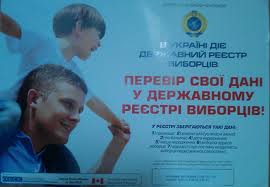 Територіальна виборча комісія реєструє:
кандидатів у депутати у багатомандатному виборчому окрузі, 
кандидата в депутати, висунутого місцевою організацією партії в одномандатному, одномандатному мажоритарному виборчому окрузі,
кандидата в депутати в одномандатному, одномандатному мажоритарному виборчому окрузі, висунутого шляхом самовисування,
кандидата на посаду сільського, селищного, міського голови, висунутого місцевою організацією партії,
кандидата на посаду сільського, селищного, міського голови, висунутого шляхом самовисування.
Територіальна виборча комісія відмовляє у разі:
порушення встановленого законом порядку висування кандидата, в тому числі перевищення кількості кандидатів у депутати, які можуть бути висунуті у відповідному виборчому окрузі;
відсутності передбачених законом документів;
припинення громадянства України кандидата;
визнання судом кандидата недієздатним, набрання щодо нього законної сили обвинувальним вироком суду за вчинення умисного злочину;
виявлення територіальною виборчою комісією обставин, за яких особу не може бути обрано депутатом або сільським, селищним, міським головою.
Голосування
спеціально відведені та облаштовані приміщення
кабіни для таємного голосування
місця видачі виборчих бюлетенів 
виборчі скриньки 
з 8 до 20 години
про час і місце голосування дільнична виборча комісія повідомляє виборців не пізніш як за десять днів до дня його проведення
Підрахунок голосів
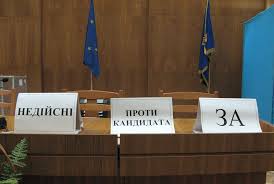 Підрахунок голосів
здійснюється відкрито і гласно членами дільничної виборчої комісії на її засіданні,
у тому ж приміщенні, де відбувалося голосування. 
Голосування визнається недійсним 
виявлення фактів незаконного голосування, що перевищує 5% від кількості виборців, які отримали бюлетені,
знищення або пошкодження виборчої скриньки (скриньок), що унеможливлює встановлення змісту виборчих бюлетенів (10%),
виявлення у виборчих скриньках виборчих бюлетенів більше, ніж на 5% виборців.
Результати
Територіальна виборча комісія не пізніше як на п'ятий день з дня встановлення результатів виборів депутатів, сільського, селищного, міського голови офіційно оприлюднює результати місцевих виборів шляхом опублікування у відповідних місцевих друкованих засобах масової інформації.
Наступні вибори
Наступні чергові вибори 
депутатів місцевих рад 
та сільських, селищних, міських голів
 відбудуться 
в останню неділю жовтня 2015 р.
Дякую за увагу!